Измерение температуры     группы
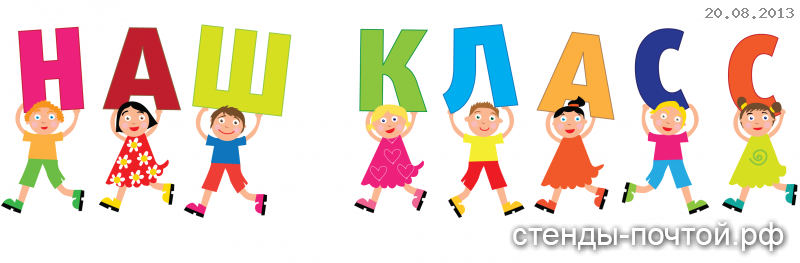 Как измерить температуру в группе?
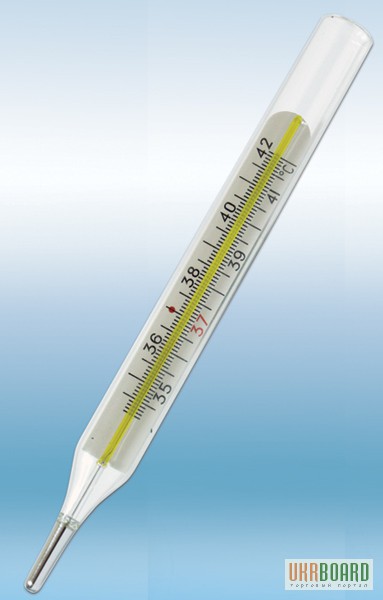 Караул

Зона беспокойства

Зона комфорта
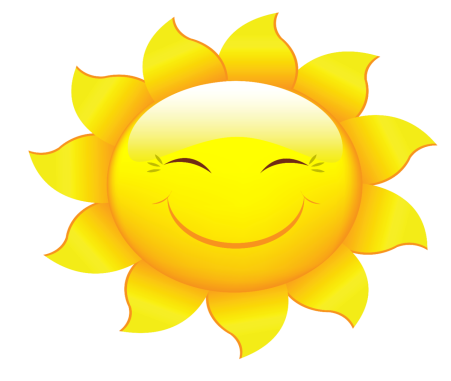 Измерение температуры группы
1. Благодарности
2. Трудности и жалобы
3. Информация
4. Желания и мечты
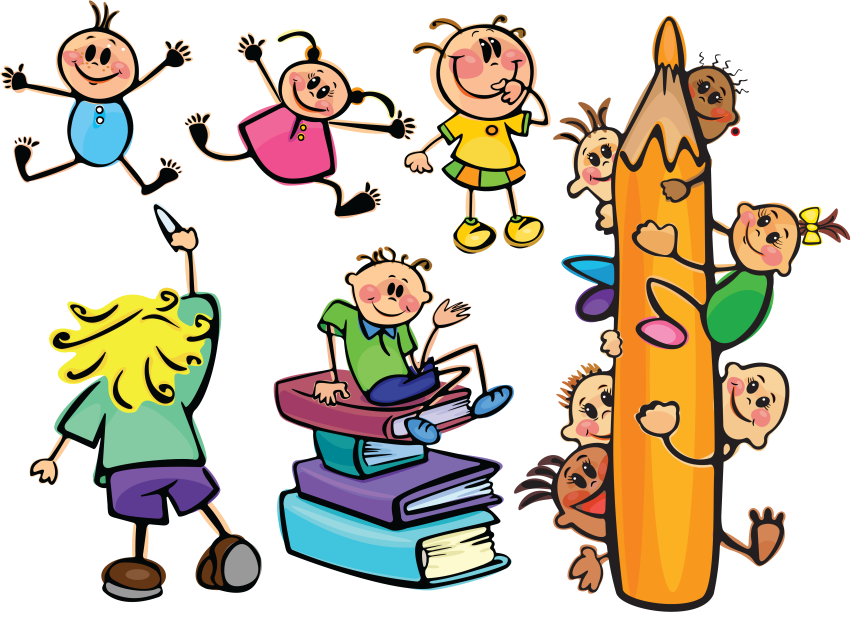 Наши правила
1. Когда кто-то говорит перед всеми он (она) – ЗВЕЗДА.
2.   Когда говорит ЗВЕЗДА  -  мы молча слушаем.
3.   Мы просто слушаем, не обсуждаем и не оцениваем.
4.   После занятия мы тоже никого не обсуждаем.
5.   Мы говорим только по теме.
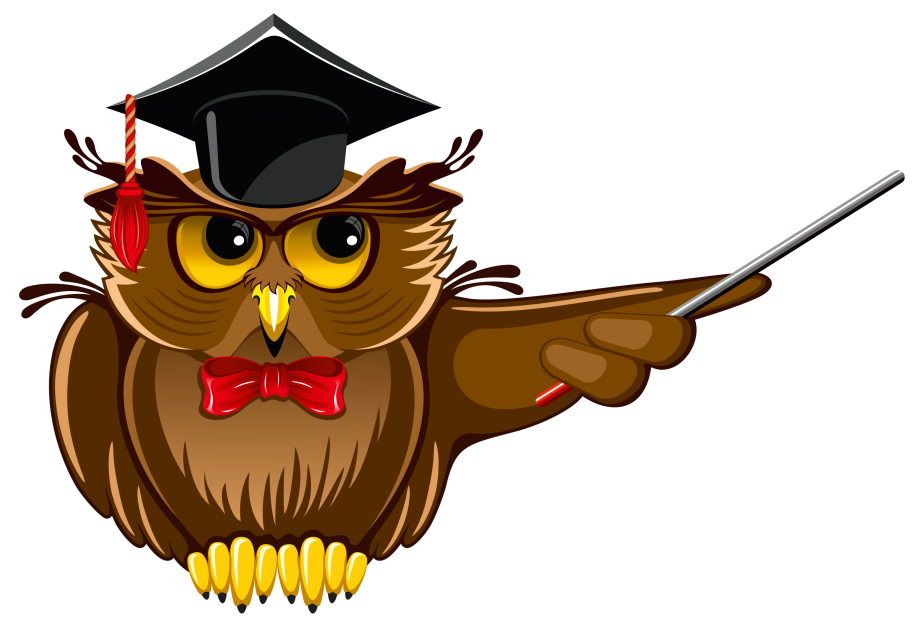 Благодарности
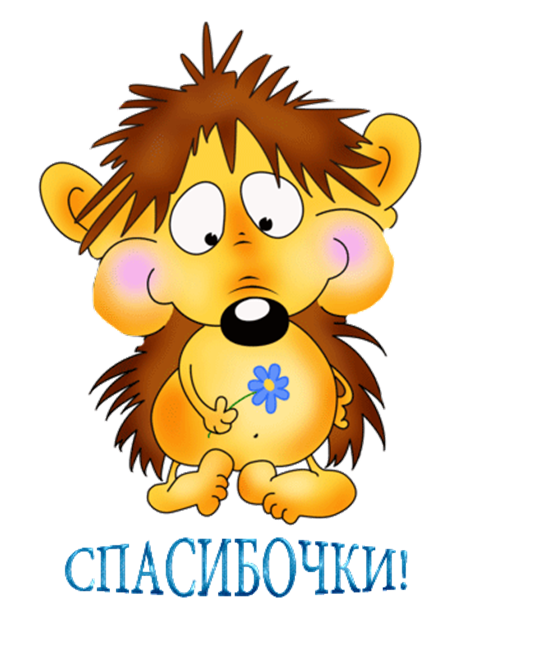 Я благодарен (благодарна)
(кому – имя)
за то, что ты (он)….
Трудности и жалобы
А также пути  решения
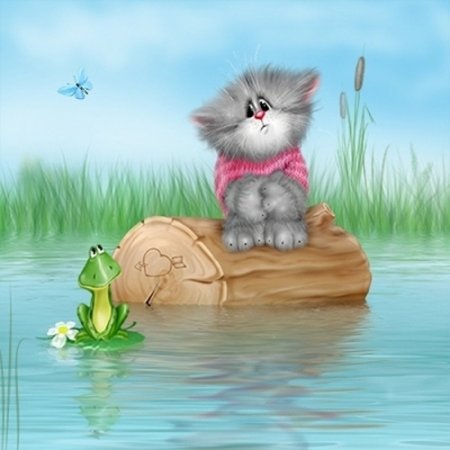 Информация
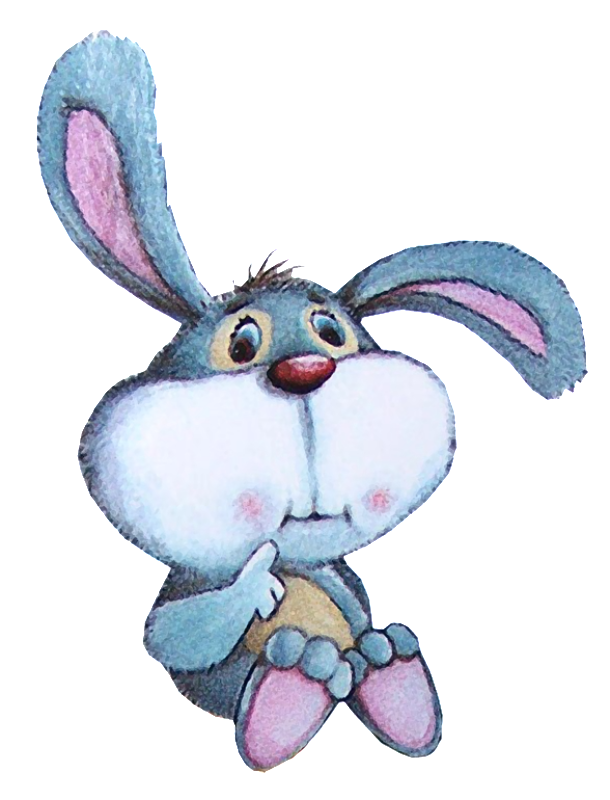 Что?
Где?
Когда?
Желания и мечты
В нашей группе…
Комфортная температура!
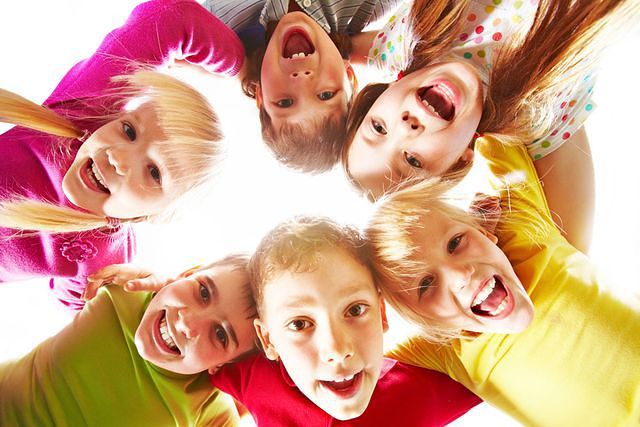 Педагоги-психологи:
Лохматова Татьяна Васильевна. 
   Идентификатор   299-481-600
Казакова Екатерина Олеговна.
   Идентификатор     246-611-615
Воробьева Надежда Борисовна. 
   Идентификатор   215-808-784